Unit 10   Get Ready for the Future
Look into the Future
WWW.PPT818.COM
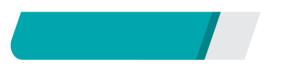 课前自主预习
Lesson 55 　Look into the Future
boss
doubt
wealthy
wealth
管理；负责
宇航员
Lesson 55 　Look into the Future
grow up
make money
as for
调查，了解，研究
驾驶飞机
Lesson 55 　Look into the Future
don't          doubt
don't
think
we             enjoy
Lesson 55 　Look into the Future
that              help        improve
As              for
Lesson 55 　Look into the Future
need           to       know          a            lot
Lesson 55 　Look into the Future
T
F
T
F
T
Lesson 55 　Look into the Future
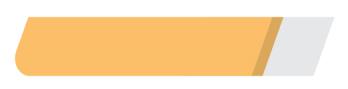 课堂互动探究
词汇点睛
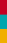 ●1  manage v. 管理；负责
[观察] I want to be a boss and manage a big company.
我想成为一名老板，并管理一家大公司。
He managed the company when his father was away.
当他父亲不在的时候，由他管理公司。
Lesson 55 　Look into the Future
[探究] manage用作及物动词，后接名词或代词作宾语。
[拓展] manage的其他用法：
(1)意为“明智地使用(金钱、时间、信息等)”。
The girl is good at managing her money.
这个女孩善于理财。
Lesson 55 　Look into the Future
(2)意为“达到；做成(某事)”，常与can, could, be able to连用。I haven't been learning French for long, so I can only manage a few words.
我学法语的时间不长，所以只能凑合着说几句。
(3)manage to do意为“设法(终于)完成(某件困难的事)”。
Do you suppose you can manage to get me a passport?
你认为你能给我弄到护照吗？
Lesson 55 　Look into the Future
活学活用
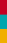 1．(1)2018·恩施   The program has helped the poor return to live a normal life. Great, I don't know exactly how they ________  (manage) it.
managed
Lesson 55 　Look into the Future
(2)I ________ to ask her to stay at home this Sunday, but she went out at last.
     A．managed                   B．tried
    C．remembered              D．reminded
(3)It is really important for us to m________ our time in this busy world.
B
anage
Lesson 55 　Look into the Future
●2  doubt v．怀疑
[观察]Well, I don't doubt you would be a good boss.
哦，我不怀疑你将会是一位好老板。
Lesson 55 　Look into the Future
[探究](1)doubt多用作及物动词，意为“怀疑”，后面可接名词、代词、v.­ing形式、“疑问词＋动词不定式”或that/wh­/if从句作宾语。
(2)在疑问句或否定句中，doubt的宾语从句应用that引导；在肯定句中，则应由if/whether引导。
I doubt if he will win.
我怀疑他是否会赢。
I don't doubt your ability to do the work.
我不怀疑你做这项工作的能力。
Lesson 55 　Look into the Future
[拓展]doubt还可用作名词，意为“怀疑”，构成短语no doubt，后接that从句或介词of。
We have no doubt that you will succeed.
＝We have no doubt of your success.
我们毫不怀疑你会成功。
Lesson 55 　Look into the Future
2．(1)—Do you doubt ________ Kate can win the race?
           —Yes, I doubt ________ she can beat  Mary.
           A．that; whether　       B．whether; that
           C．that; that                  D．whether; if
A
【解析】doubt作动词时，在肯定句中后面可接if或whether引导的从句； 在否定句及疑问句中可接that引导的从句。故选A。
Lesson 55 　Look into the Future
(2)Linda is very able. There is no ________ that she will 
      succeed in the project.
      A．doubt　　      B．effort
      C．result              D．secret
A
Lesson 55 　Look into the Future
●3  wealth n. 钱财；财富
[观察]…but I don't think wealth is the most important thing
 in life.
……但我认为钱财不是生活中最重要的东西。
Lesson 55 　Look into the Future
[探究]wealth意为“钱财；财富”，指某人拥有的所有财产，可以是物质上的，也可以是精神上的。
[拓展] wealth 的形容词形式是wealthy, 意为“富有的”。表示在某方面富有，后面接介词in。
He is wealthy in wisdom.他很有智慧。
Lesson 55 　Look into the Future
3．(1)健康比财富更重要。
             ________ is above ________．
        (2)She married her daughter to a ________(wealth) man.
wealth
Health
wealthy
Lesson 55 　Look into the Future
句型透视
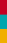 ●1  I would invent things that help improve the environment. 
我将发明有助于改善环境的东西。
定语
[探究] 本句中关系代词that引导的是________从句，在从句中可作________语，指物。
主
Lesson 55 　Look into the Future
[拓展]引导定语从句时只能用that，不能用which 的情况：
(1)先行词是all, few, little, nothing, everything, anything 等不
定代词时。
(2)先行词被only, no, any, all等词修饰时。
(3)先行词是序数词或被序数词修饰的词。
(4)先行词是形容词最高级或被形容词最高级修饰的词。
(5)先行词既包括人也包括物时。
Lesson 55 　Look into the Future
活学活用
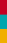 1．(1)2018·眉山  We are talking about the piano and the pianist ________ were in the concert last night. 
           A．that　　              B．which 
           C．who                      D．whom
A
【解析】考查定语从句。句意：我们在谈论昨天晚上音乐会上的钢琴和钢琴家。本句为定语从句，先行词是the piano and the pianist，既有人又有物，故应使用关系代词that。故选A。
Lesson 55 　Look into the Future
(2)2018·哈尔滨改编    —Qingdao is the most beautiful city 
      ________ I've ever been to.
      —So it is. Many international meetings are held there every 
      year.
       A．that           B．Which      C．what      D．who
A
【解析】考查定语从句的先行词。句意：“青岛是我曾经去过的最美丽的城市。”“是的，它确实是。每年许多国际性的会议都在这里召开。”因为主句中出现了最高级修饰先行词，所以关系代词只能用that ，不能用which。故选A。
Lesson 55 　Look into the Future
●2  　As for me, I'm going to choose the most fun and exciting job in the world. 
至于我，我要选择世界上最有趣和激动人心的工作。
[探究] as for用以转换话题。在有前文的情况下，as for总是出现在下文的句首，用来引出另外一方或者新的谈话内容，但与前文内容也有一定的联系，起到补充前文又突出后文的作用，使之与前文形成对照，译作“关于，至于”。
Lesson 55 　Look into the Future
2．你可以有一张床，至于他，得睡在地板上了。
       You can have a bed. ________ ________ ________， he'll 
       have to sleep on the floor.
As               for               him
Lesson 55 　Look into the Future
● 3　Astronauts need to know a lot about science, Danny.
宇航员需要知道很多关于科学的知识，丹尼。
[探究] 意为“需要”，后接动词不定式作宾语，表示“有义务或责任去做某事”。
Lesson 55 　Look into the Future
[拓展] (1)need 作实义动词，后面的宾语可以是名词、v.­ing形式
或代词。构成否定句和疑问句时，要借助助动词do或does。
We need a great deal of money now.现在我们需要很多钱。
The door needs painting.
＝The door needs to be painted.
那扇门需要漆一下。
注意：这种情况下v.­ing形式具有被动的含义；v.­ing形式可以改为其动词不定式的被动形式而句子的意义不变。
Lesson 55 　Look into the Future
(2)need还可以作情态动词，具有情态动词的一般性质，没有人称和数的变化。无论主语是第几人称，是单数还是复数，情态动词都无形式变化。情态动词不能单独充当谓语，必须与实义动词一起构成复合谓语，并且实义动词要始终用动词原形。变为否定句时，只需在情态动词之后加not；变为疑问句时，只需将情态动词提到主语的前面。
提示：need作为情态动词使用时，多用于否定句和疑问句，或用于由if或whether引导的宾语从句中，一般不用于肯定句。
Lesson 55 　Look into the Future
Need I type this letter again?
我需要重新录入这封信吗？
There is enough time. You needn't hurry.
有足够的时间，你不必着急。
—Must I go now?
我现在必须走吗？
—No, you needn't/don't have to. 
不，你不必。
Lesson 55 　Look into the Future
(3)need也可以作名词，意为“必需，需要”。常用结构为no need (for sb.) to do sth.
 There's no need for you to try again.
你不必再尝试了。
Lesson 55 　Look into the Future
3．(1)You ________ to the meeting this afternoon if you have 
            something important to do.
            A．needn‘t to come          B．don't need come
            C．don‘t need coming      D．needn't come
D
【解析】考查情态动词。need既可作情态动词又可作实义动词。在此题中，needn't come是need作情态动词的用法；need作实义动词的用法应该是“don't need to come”。
Lesson 55 　Look into the Future
(2)You need ________your homework this afternoon.
       A．did　 　　        B．does
       C．to do                  D．doing
(3)2018·黄冈 —Must I finish reading the book today, Mr. Brown?
     —No, you ________. You can finish it in two days.
     A．needn't                B．mustn't
     C．can't                    D．couldn't
C
A
Lesson 55 　Look into the Future
(4)2018·达州   The stu­dents need some unusual books to read after school every day.(改为单数句子)
     The student ________ ________ unusual book to read after school every day. 
(5)这台电脑需要修理。
     This computer needs ________/needs to be ________．
(6)2018·常州  Zhu Ting, one of the best volleyball players of 
    China, says she will return whenever she ________ (need).
needs           an
repaired
repairing
is needed